Конкурс
«Про100ГИА»
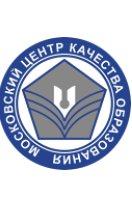 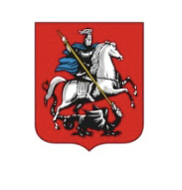 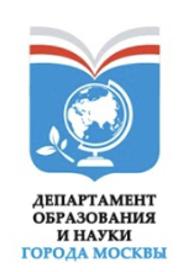 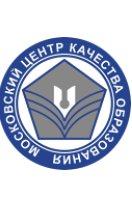 2
Цели и задачи Конкурса «Про100ГИА»
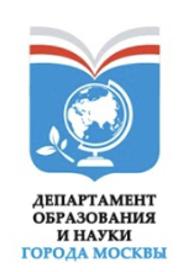 Цели Конкурса:
Повышение качества подготовки к государственной итоговой аттестации
Улучшение результатов сдачи государственной итоговой аттестации обучающимися
Задачи Конкурса:
Распространение современных практик по формированию предметных и метапредметных компетенций
Развитие функциональной грамотности учителей
Содействие обмену опытом и современными практиками преподавания
Совершенствование профессиональных компетенций учителей
3
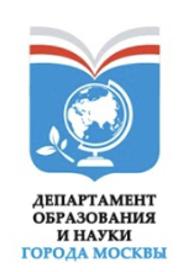 Конкурс «Про100ГИА»
Участие в «Про100ГИА» – это возможность:
поделиться своими уникальными наработками и приемами 
по подготовке обучающихся к определенному типу 
заданий государственной итоговой аттестации
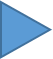 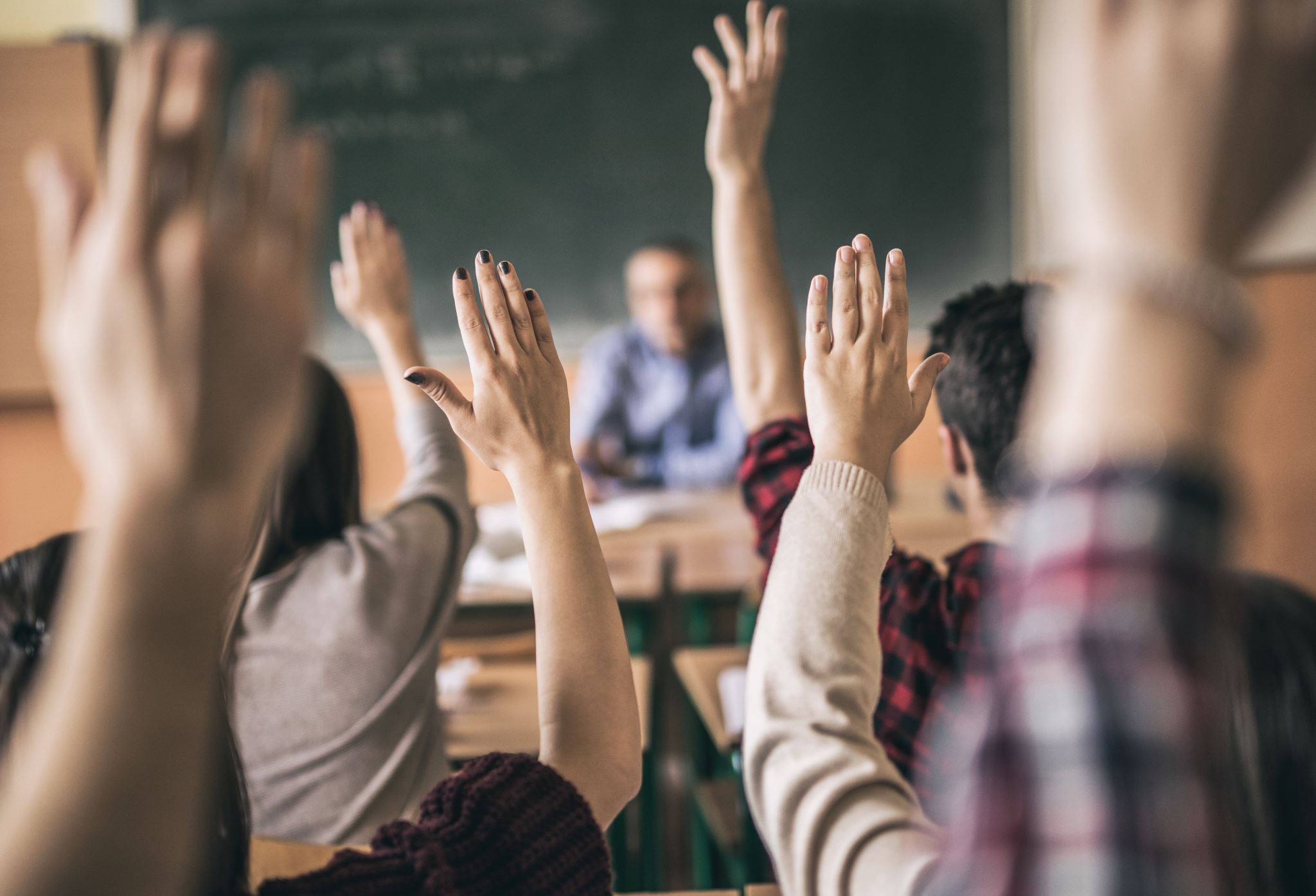 пролонгировать на год свой сертификат тренинга в формате ЕГЭ, сданного на высокий или экспертный уровень
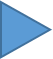 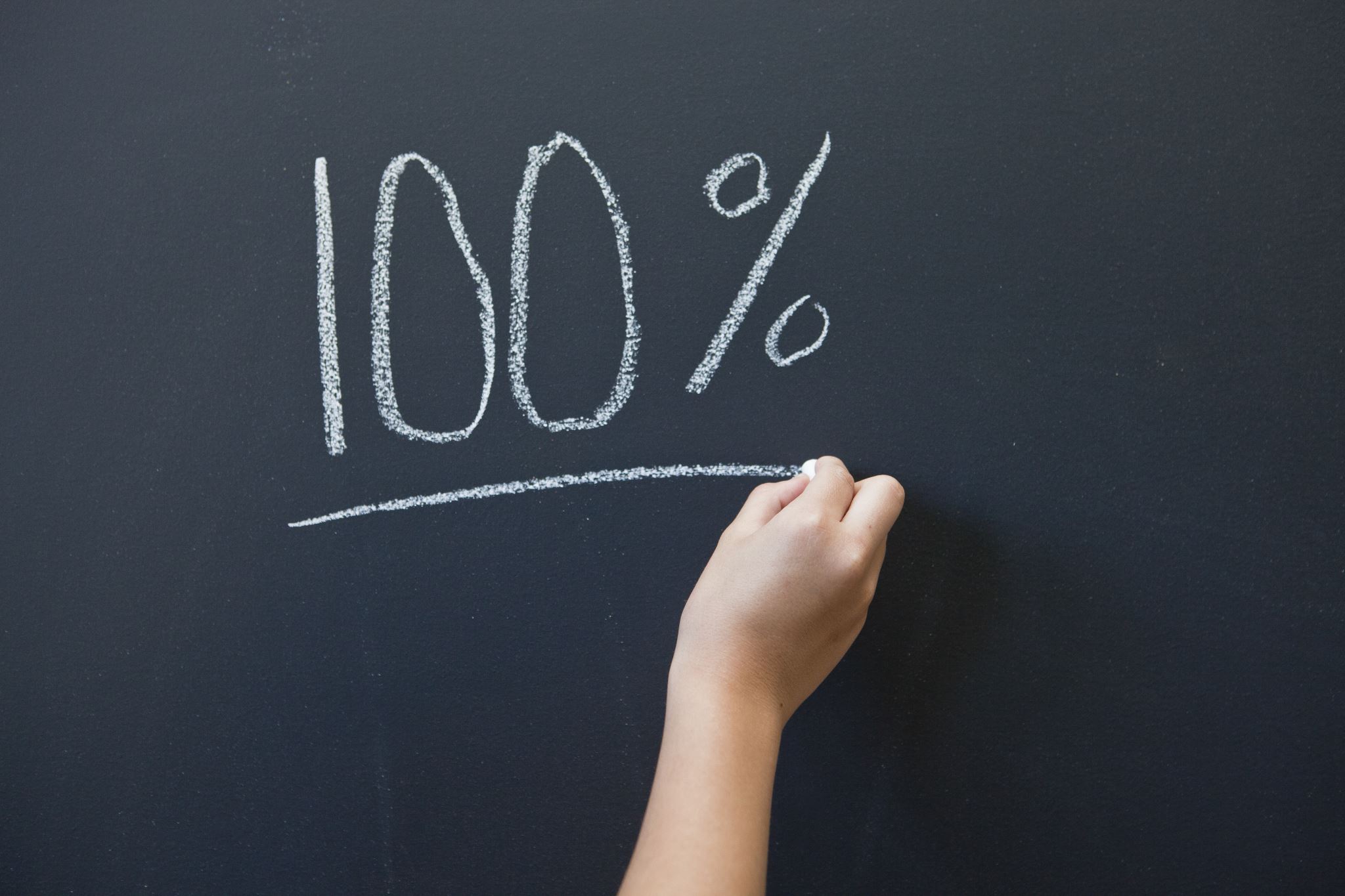 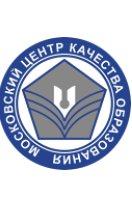 4
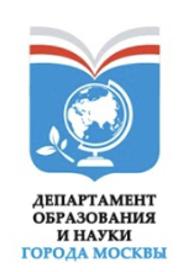 Как и когда проходит 
Конкурс «Про100ГИА»?
Конкурс состоит из двух туров:
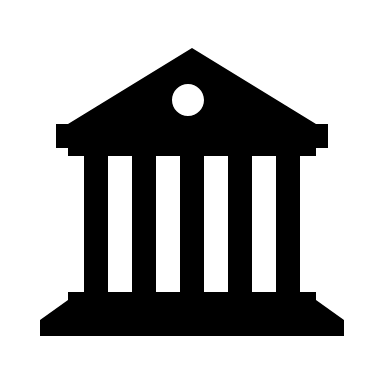 Финальный тур
Отборочный тур
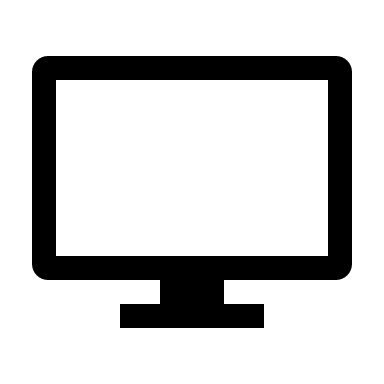 Проходит 
с 04.12.2023 по 25.01.2024 
на базе МЦКО
Проходит 
с 02.10.2023 по 01.12.2023 
в дистанционном формате
Торжественная церемония награждения финалистов и призеров состоится в январе 2024 года в МЦКО
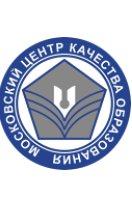 5
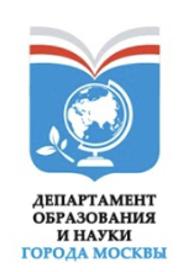 Что необходимо для участия в
Конкурсе «Про100ГИА»?
Своевременно заполнить заявку на участие на страничке Конкурса на сайте МЦКО
Подготовить видеоролик длительностью от 3 до 5 минут, в котором конкурсантом продемонстрированы уникальные наработки и приемы по подготовке обучающихся к определенному типу заданий государственной итоговой аттестации
В указанный срок загрузить видеоролик в облачное хранилище согласно требованиям
Следить за информацией на страничке Конкурса на сайте МЦКО и страничке 
Конкурса в социальной сети Вконтакте
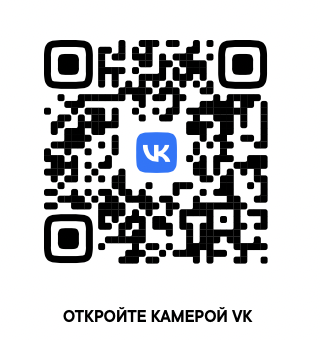 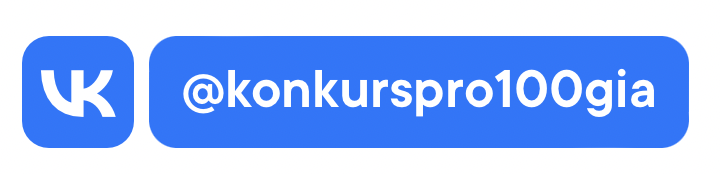 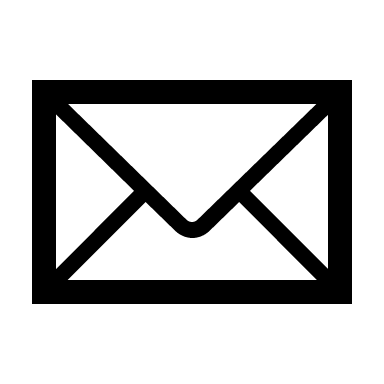 pro100gia@mcko.ru